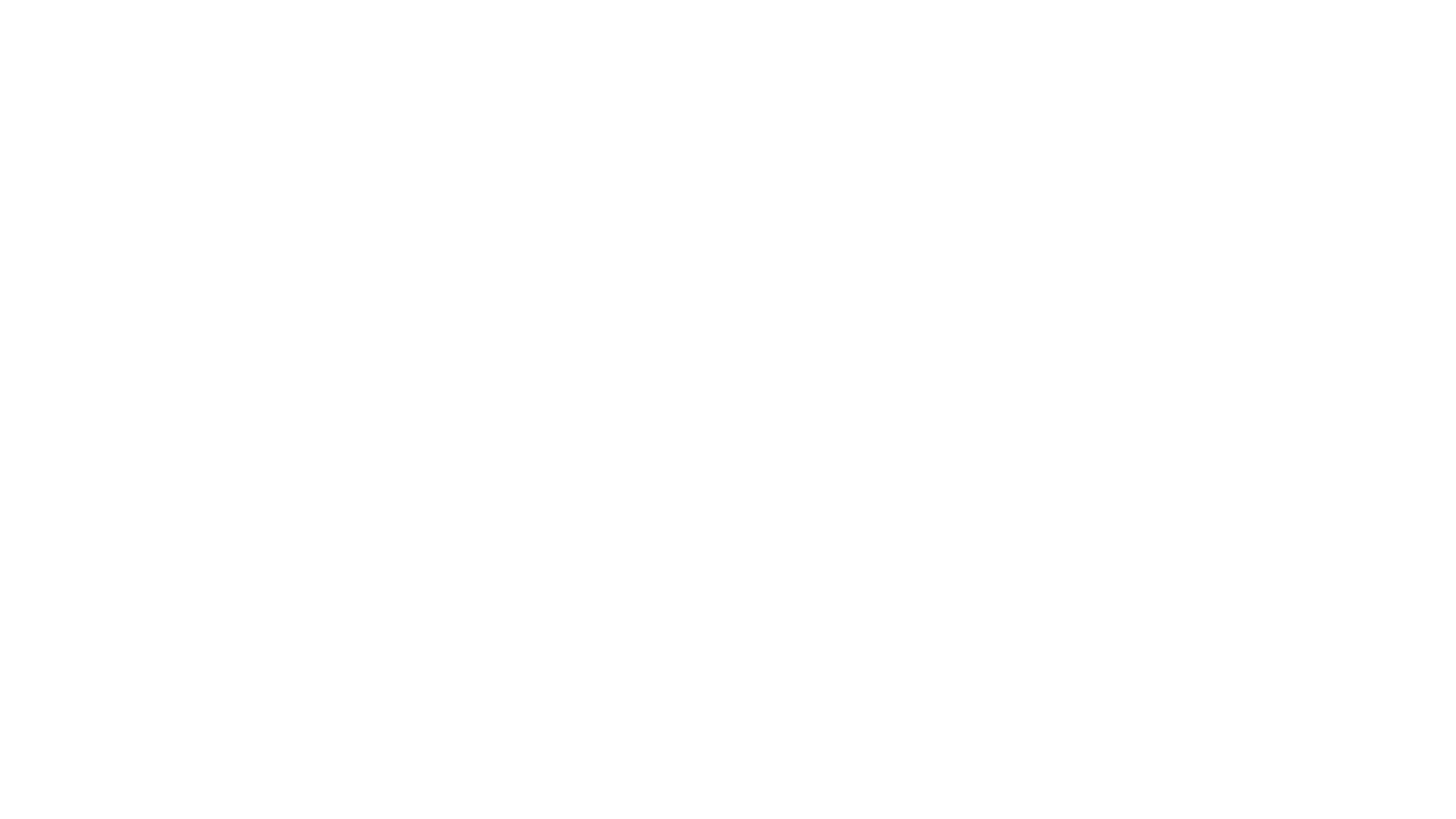 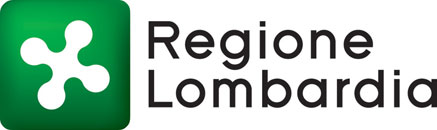 Bando Giovani
EARLY CAREER AWARD
PI: SANDRO PASQUALI
Host Institution: FONDAZIONE IRCCS ISTITUTO NAZIONALE DEI TUMORI - MILANO
Progetto: #METOOLIPO
Precision medicine tools to advance management of liposarcoma patients
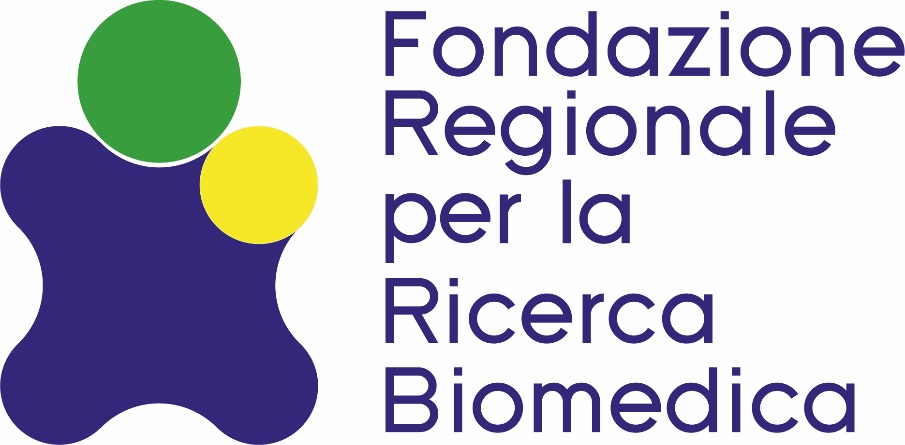 18 giugno 2021
OBIETTIVI DEL PROGETTO E IMPATTO ATTESO
Caratterizzazione liposarcomi attraverso radiomica e sequenziamento;

2) Modelli tumorali per eseguire test di nuovi farmaci;

3) Miglioramento della stadiazione (implicazioni terapeutiche);

4) Disegnare studi clinici.
APPROCCIO METODOLOGICO
Pazienti (prospettici)
Miglioramento della stadiazione
Campioni tumorali
Miglioramento della stadiazione
Modelli tumorali
Sequenziamento
Test di nuovi farmaci o combinazioni di farmaci
Nuovi target farmacologici
Studi clinici